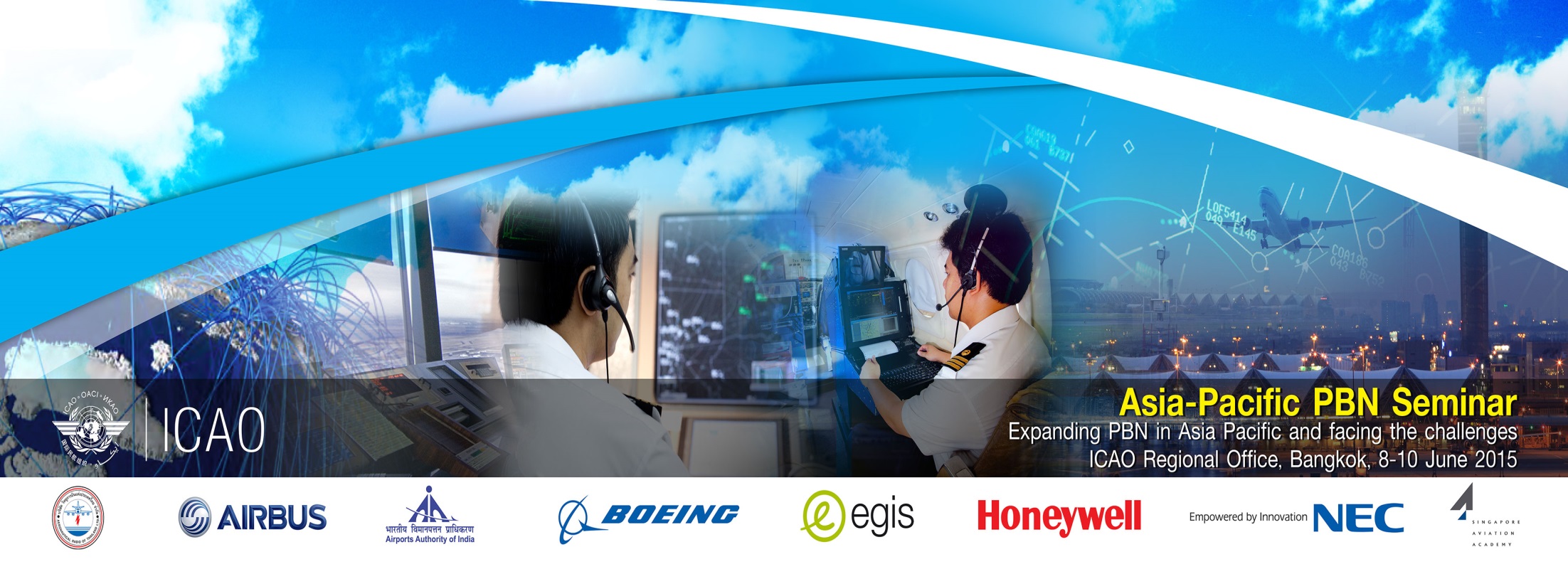 ICAO Asia-Pacific PBN Seminar
ICAO Regional Office, Bangkok, Thailand, 
8-10 June 2015
Administration
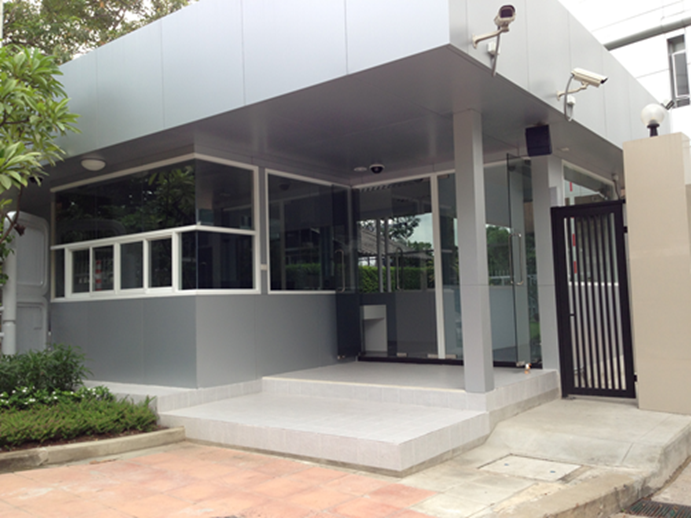 Building layout, administration, washrooms and security
Schedule
Breaks and meals
Welcome Reception
Reference material and handouts
Exhibition booths – 
AEROTHAI, Airbus, AAI, Boeing, Egis, Honeywell, NEC, SAA
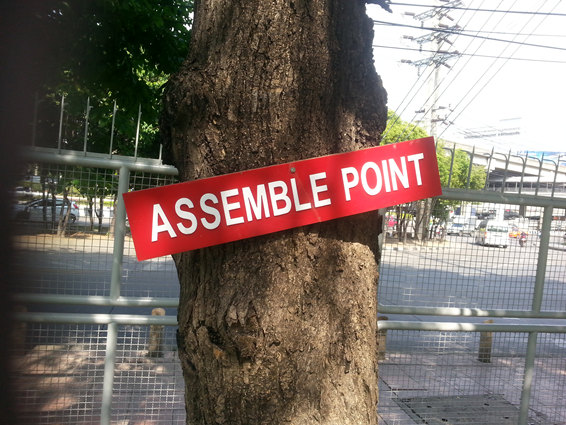